Renal Sciences; Department of Nephrology
Atypical Haemolytic Uremic Syndrome in Pregnancy
Dr Kate Bramham
Objectives
Recognise the features of aHUS  as a cause of thrombotic microangiopathy in pregnancy

Understand diagnostic and treatment pathways of pregnancy associated aHUS
Renal Adaptations in Pregnancy
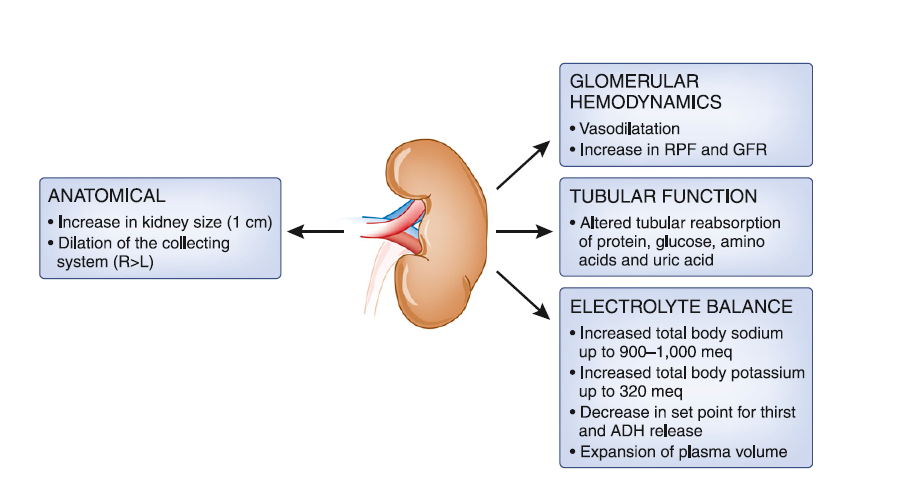 Measurement of GFR in Pregnancy
Pre-pregnancy eGFR  OR   24 hour creatinine clearance
eGFR  Not validated in AKI anyway
Mean serum creatinine umol/l
What is normal renal function in pregnancy?
Current literature

Creatinine falls in pregnancy and rises in 3rd trimester

Creatinine falls by 0.4mg/dl (35mol/L) in pregnancy Fisher et al 2007

Average creatinine in pregnancy is 0.6mg/dl (53mol/L)  August et al 2013

Creatinine >1.02mg/dl (90mol/L) = AKI (no ethnicity correction) Girling et al 2000

Most cited study n=29 Lockitch G (ed)CRC Press 1993
Normal Pregnancy
Institute in all cases with creatinine >90mol/L /<20ml/hr urine for 5 hours
Obstetric AKI Care Bundle
THIS IS POTENTIALLY A MEDICAL EMERGANCY
Full set of physiological observations BP/HR/RR/SATS/TEMP
Assess for signs of shock/hypoperfusion- low BP/high HR/confusion/pale & cold skin
Review history and past results. If MEOWS triggering- high flow oxygen, Review senior/HDU/ITU
Fluid therapy in AKI
If hypovolaemic give crystalloid 250ml. Followed by 125 ml/hr* Assess BP, HR every 15mins
If MEOWS score > 4  middle grade review
Catheterise if obstruction and measure hourly urine output
Monitoring in AKI
Venous blood gas & lactate, Renal profile twice a day while creatinine rising 
Fluid chart, regular fluid assessment and observations
Investigations in AKI
If proteinuria and/or blood in urine: URGENT spot PCR and RED CELL CAST microscopy Ultrasound (obstruction),
Liver Profile, Low platelets blood film (fragmented RBC/PLT), LDH, Bilirubin, Reticulocytes
Supportive AKI care
Sepsis- ANTIBIOTICS within an hour. Review drug chart/thromboprophylaxis
Causes Think STOP AKI
Prerenal Sepsis/hypovolaemia/PPH
Renal Toxicity NSAIDS, PET, HELLP, HUS,TTP
Postrenal Obstruction/Ureteric damage during delivery
*Caution
 with PET
Causes of Acute Kidney Injury in Pregnancy
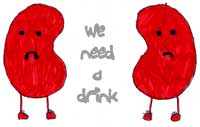 NSAIDS
Timing of Acute Kidney Injury in Pregnancy
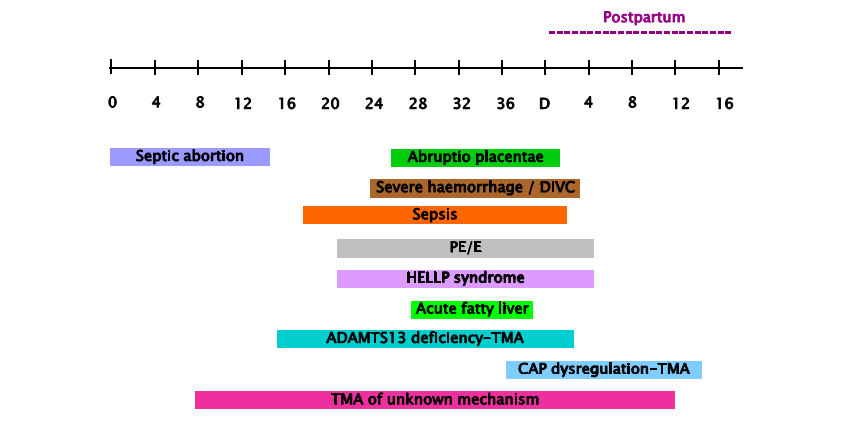 Acute Kidney Injury and Pregnancy - Incidence
Population based cohort study (1997-2011 Ontario, Canada)
AKI requiring HD during pregnancy up to 12 weeks postpartum

188/1,918,789 pregnancies - 1 per 10,000 (95% CI 0.8-1.1)

8/180 (4.3%) mortality

7/180 (3.9%) remained on HD at 4 months postpartum

Hildebrand et al JASN 2015
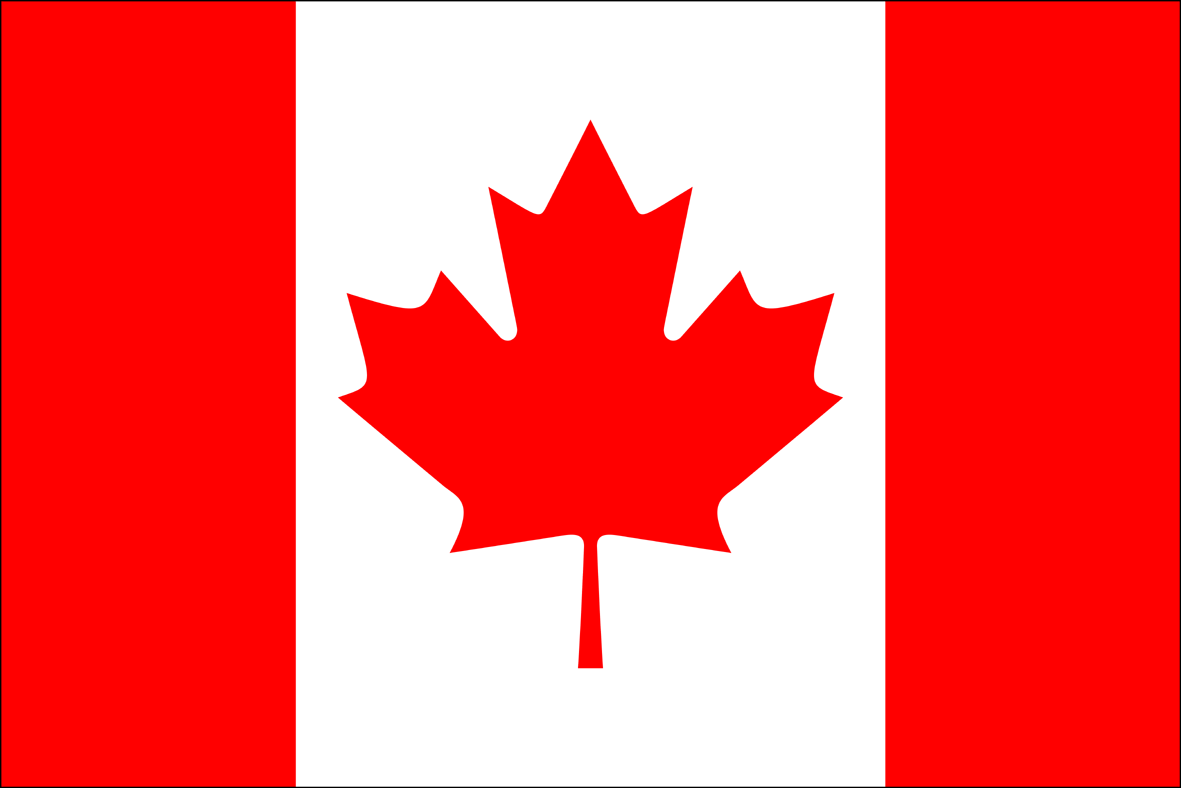 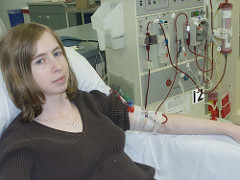 Acute Kidney Injury and Pregnancy – Risk factors
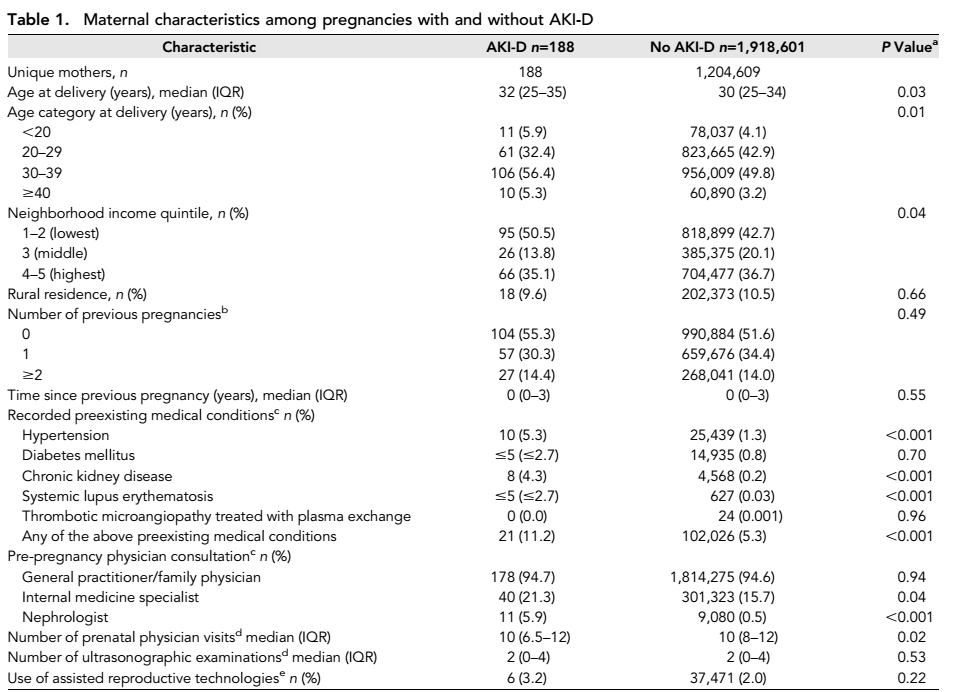 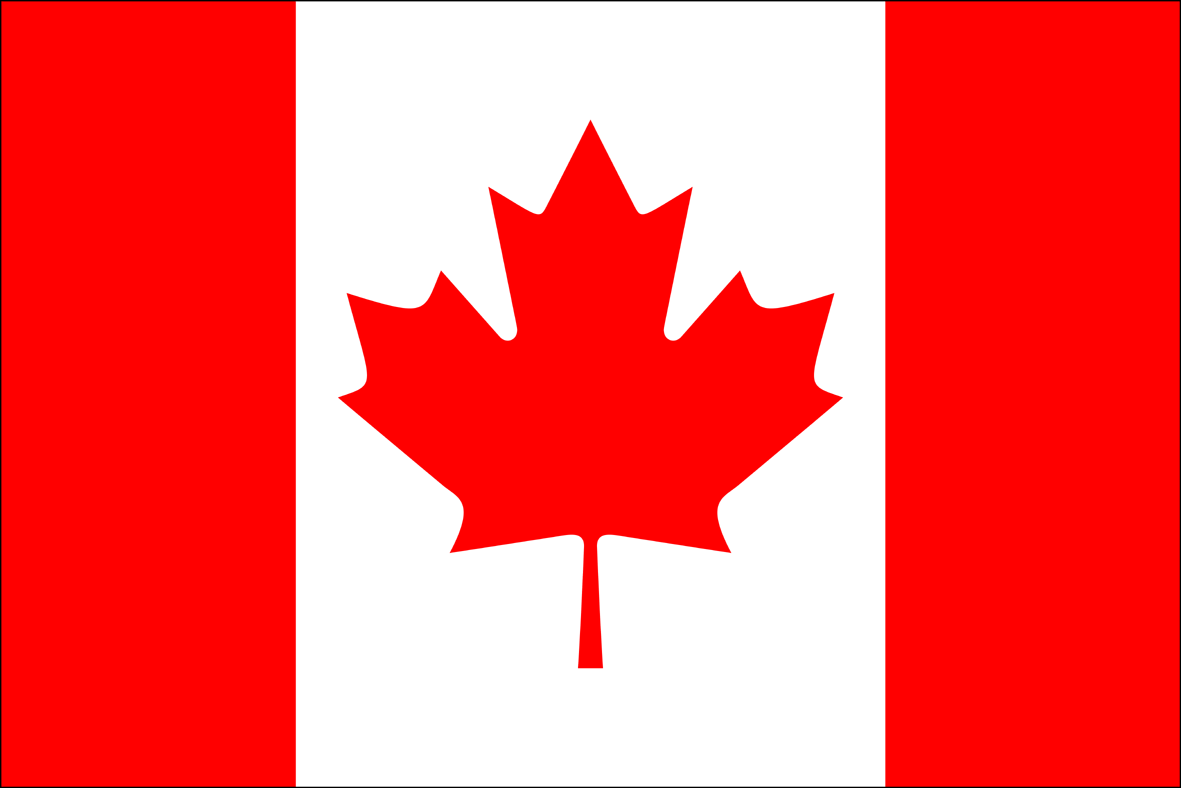 Acute Kidney Injury and Pregnancy - complications
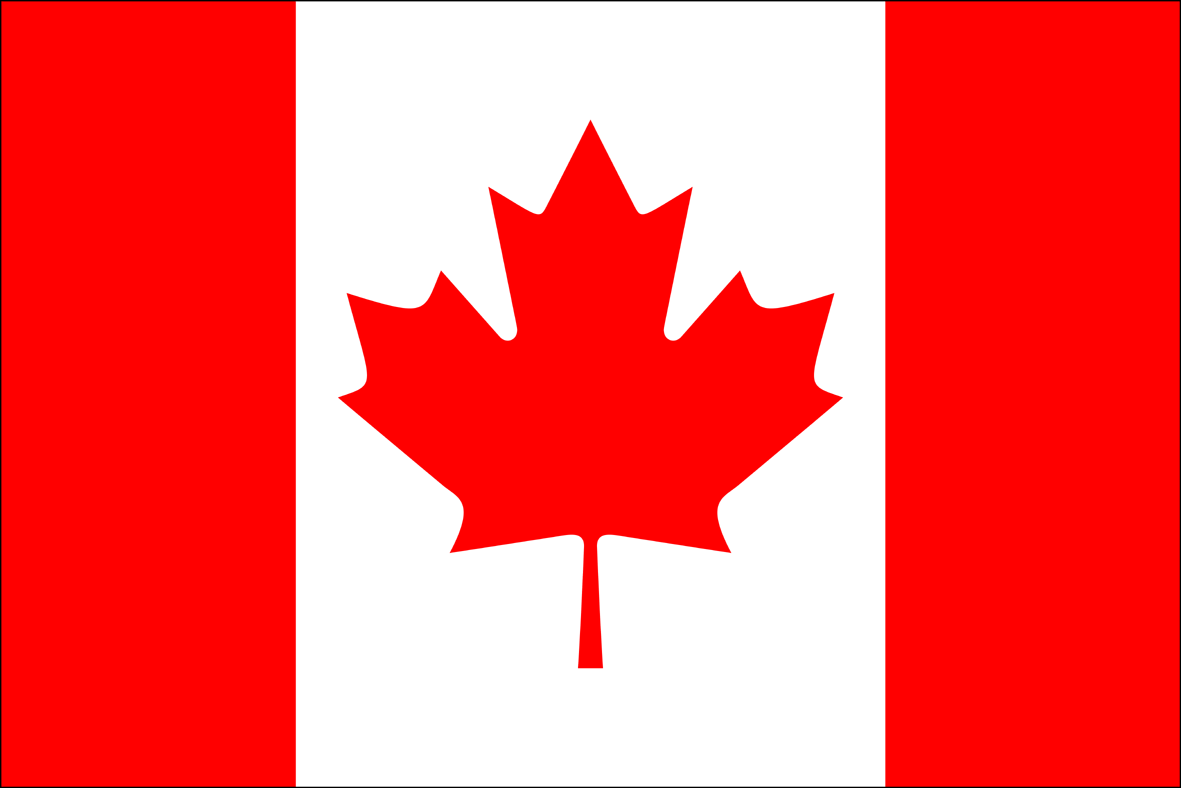 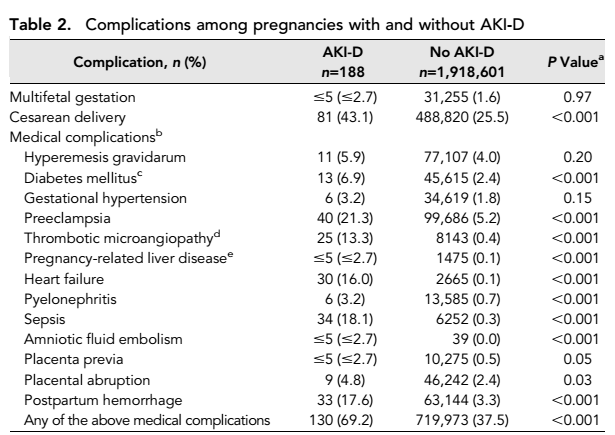 Causes of Acute Kidney Injury in Pregnancy
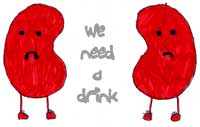 NSAIDS
What is atypical Haemolytic Uremic Syndrome?
Renal biopsy showing a TMA
	
and/or

The classic triad of 
MAHA
Thrombocytopenia
Renal failure



Chronic relapsing entity, triggered by uncontrolled complement activation
Historically - 
1—15% mortality & 50% never recover renal function  Capriolo et al Blood 2008
50% recur after renal transplantation (80-90% graft loss)  Bresin et al JASN 2006
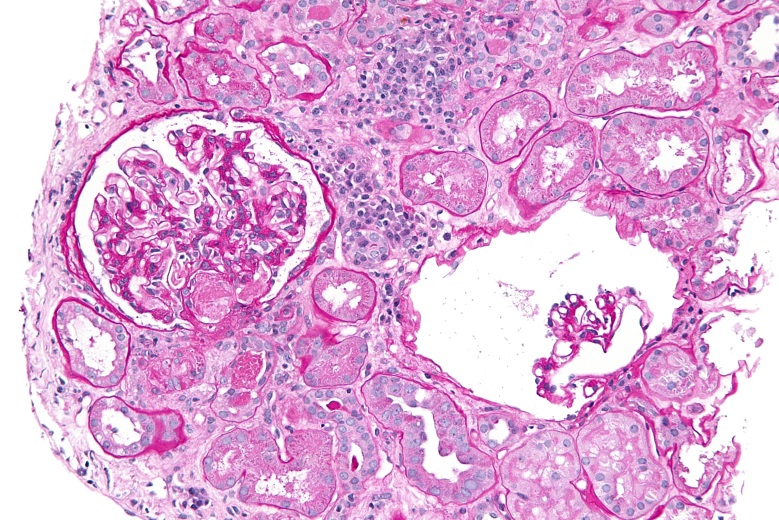 [Speaker Notes: http://rarerenal.org/cliniian-information/atypical-haemolytic-uraemic-syndrome-ahus-clinician-information/
Caprioli J, Noris M, Brioschi S, et al.  Genetics of HUS: the impact of MCP, CFH, and IF mutations of clinical presentation, response to treatment and outcome.  Blood 2008; 108: 1267-79.
Bresin E, Daina E, Noris M, et al.  Outcome of renal transplantation in patients with non-Shiga toxin-associated haemolytic uraemic syndrome: Prognostic significance of genetic background.  Jlin S Am Nephrol 2006; 1: 88-99.]
Differential Diagnosis of aHUS in Pregnancy
Shiga-toxin associated HUS
Pre-eclampsia/HELLP
TTP
Primary antiphospholipid syndrome
Sjogrens
SLE
Drug-related
Malignancy-associated
Accelerated Phase Hypertension
Comparison between aHUS and HELLP
aHUS 
Rare 1:25,000 pregnancies
May have neurological features
Usually third trimester or postpartum
Normal LFTs
Severe haemolysis (MAHA)
Very low plts (<20x109)
Normal coagulation
Likely to deteriorate after delivery
HELLP
Common 1:1000 pregnancies
Epigastric /RUQ pain / eclampsia
Usually third trimester or postpartum (30%)
Abnormal LFTs
Haemolysis mild
Moderately low plts (<80x109)
Coagulopathy (20%)
Improves spontaneously after delivery
Thrombotic Thrombocytopenic Purpura
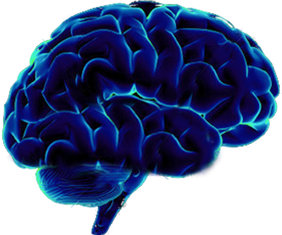 10% TTP patients have Acute Kidney Injury  					Hovinga et al Blood 2010





In autopsy studies, the most affected organ in TTP patients is the kidney
					                 Hosler GA  Arch Pathol Lab Med 2003
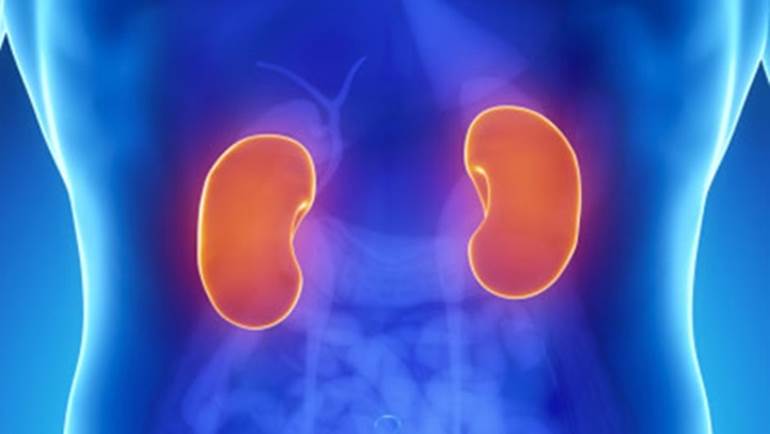 TTP and aHUS
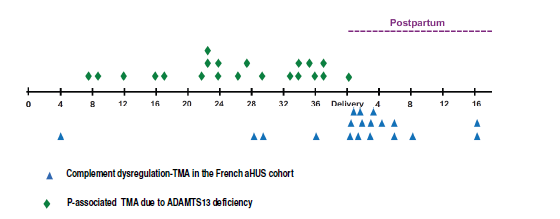 Fakhouri et al JASN 2010
Who are you going to call?
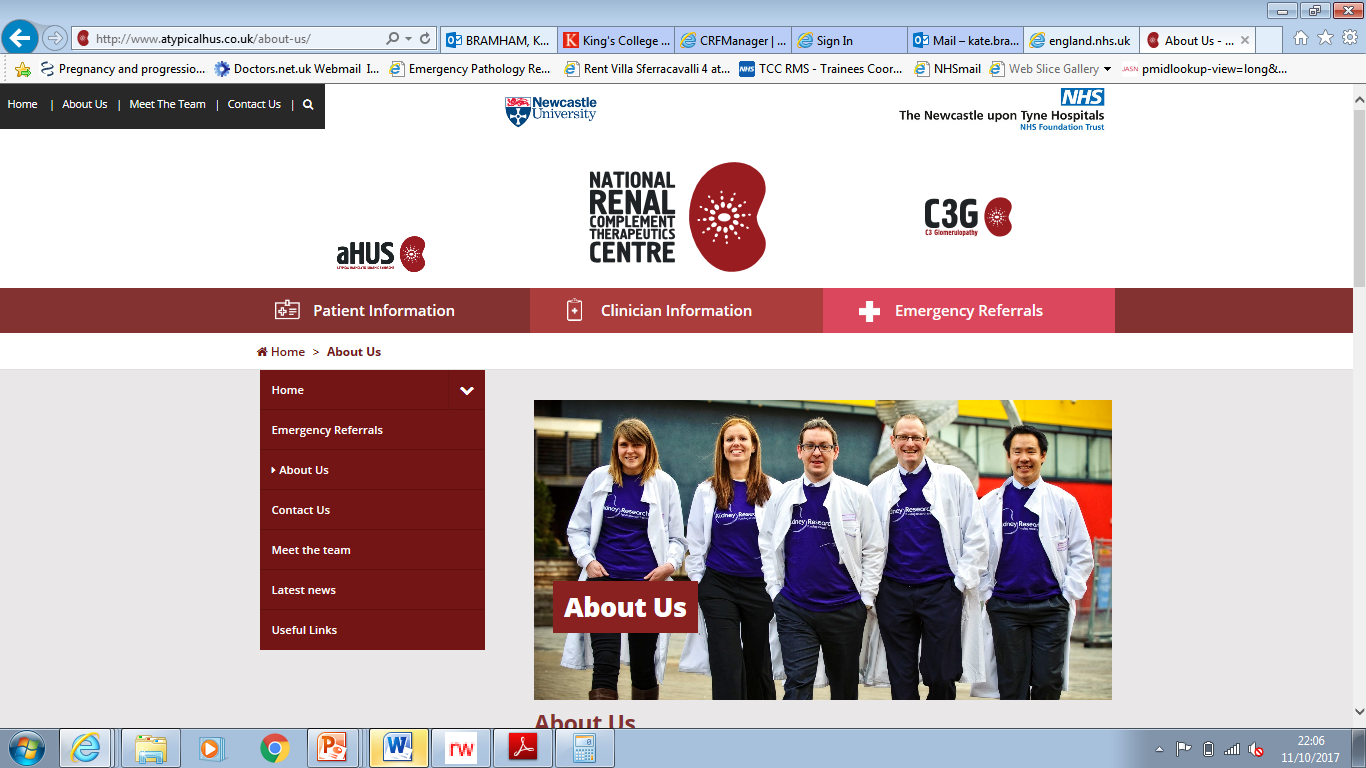 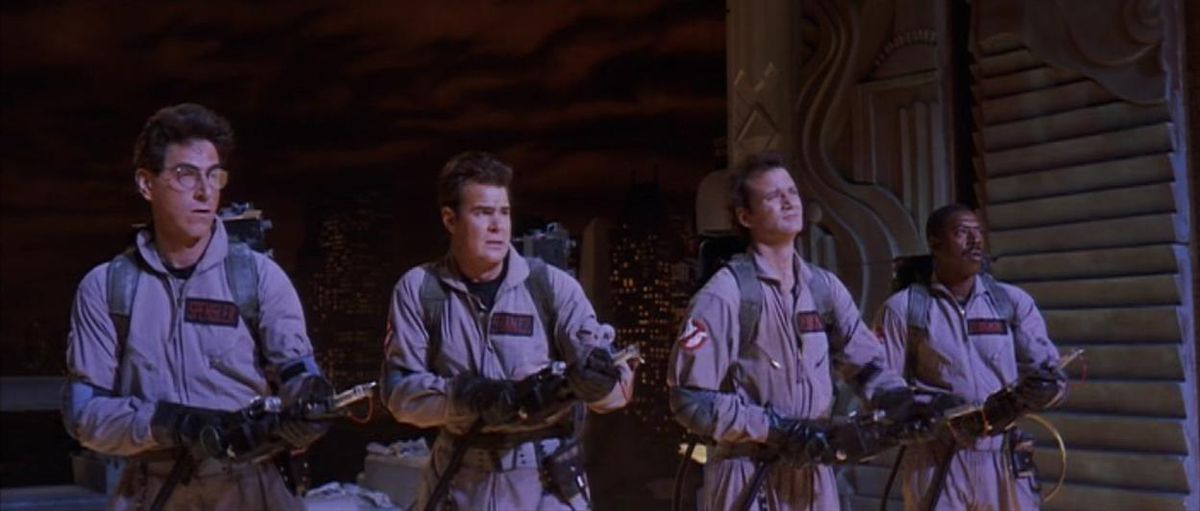 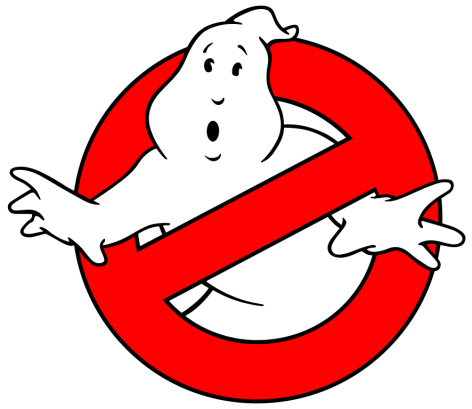 Essential Investigations
Atypical HUS Service – Newcastle May 2016
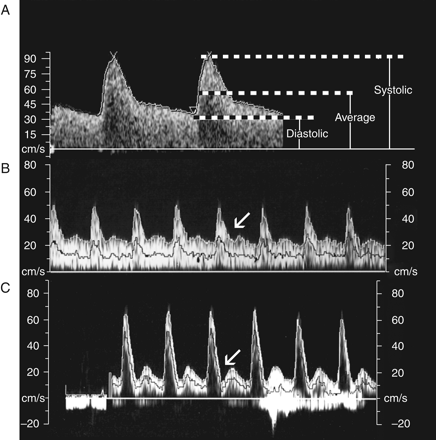 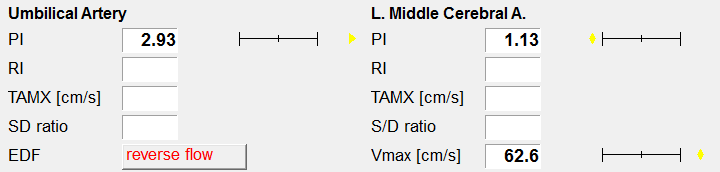 Uterine and fetal Dopplers
Alternative complement pathway
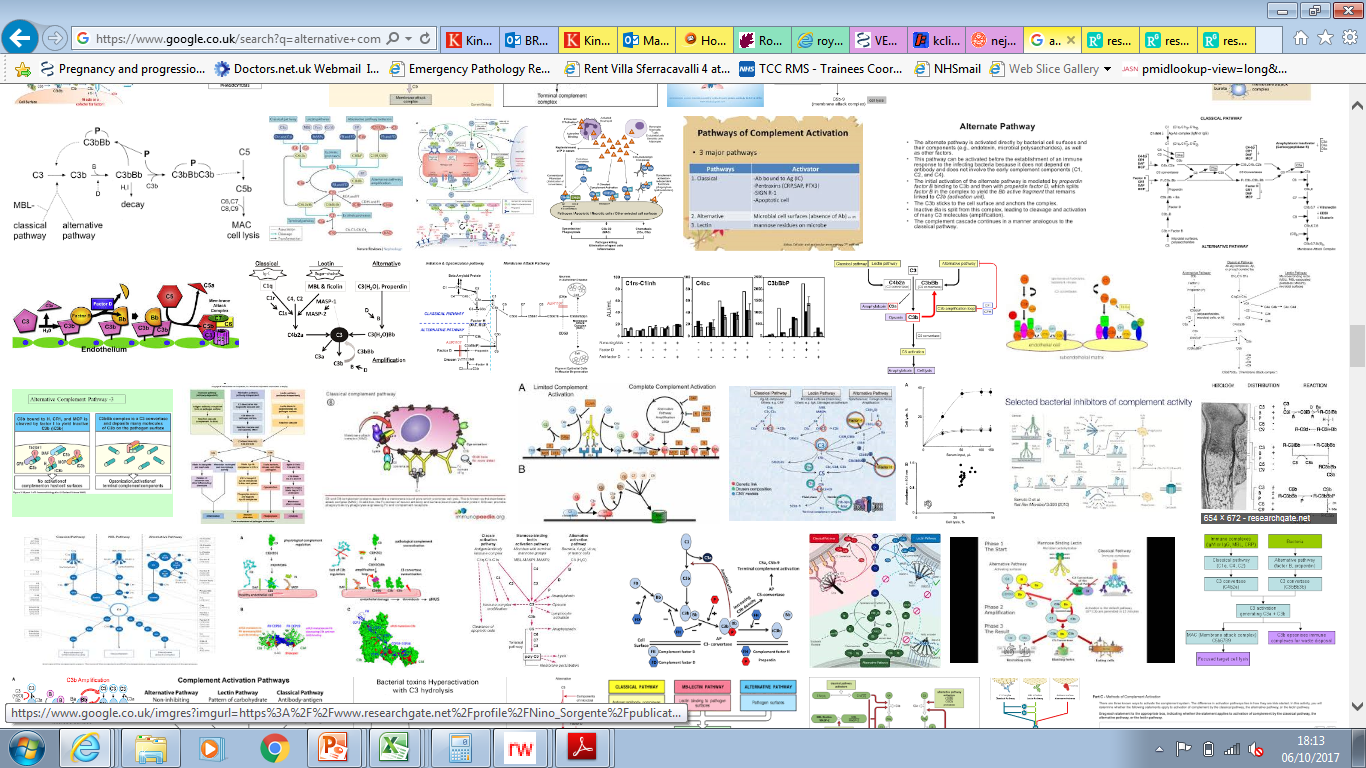 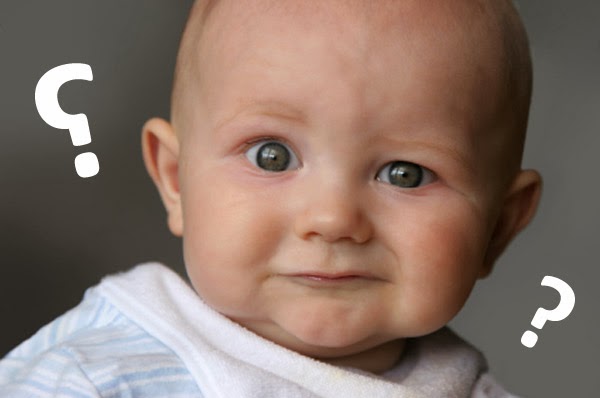 Alternative Complement Pathway
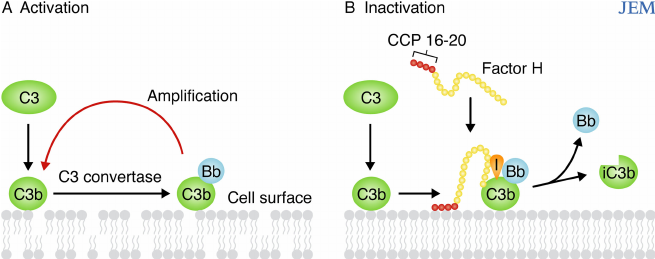 Complement pathway – Membrane Attack Complex
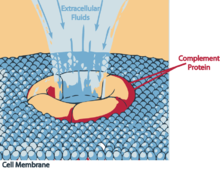 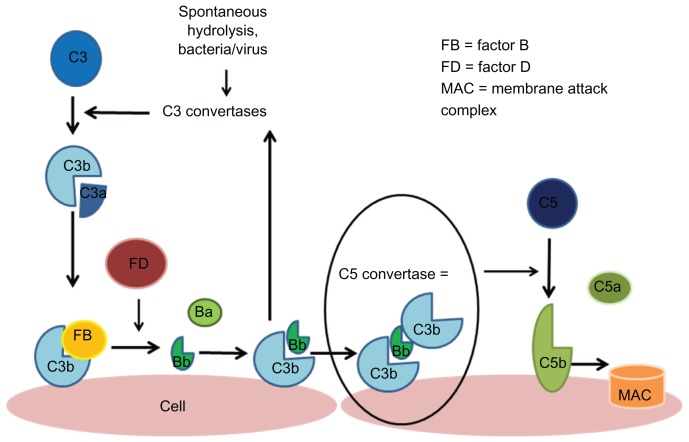 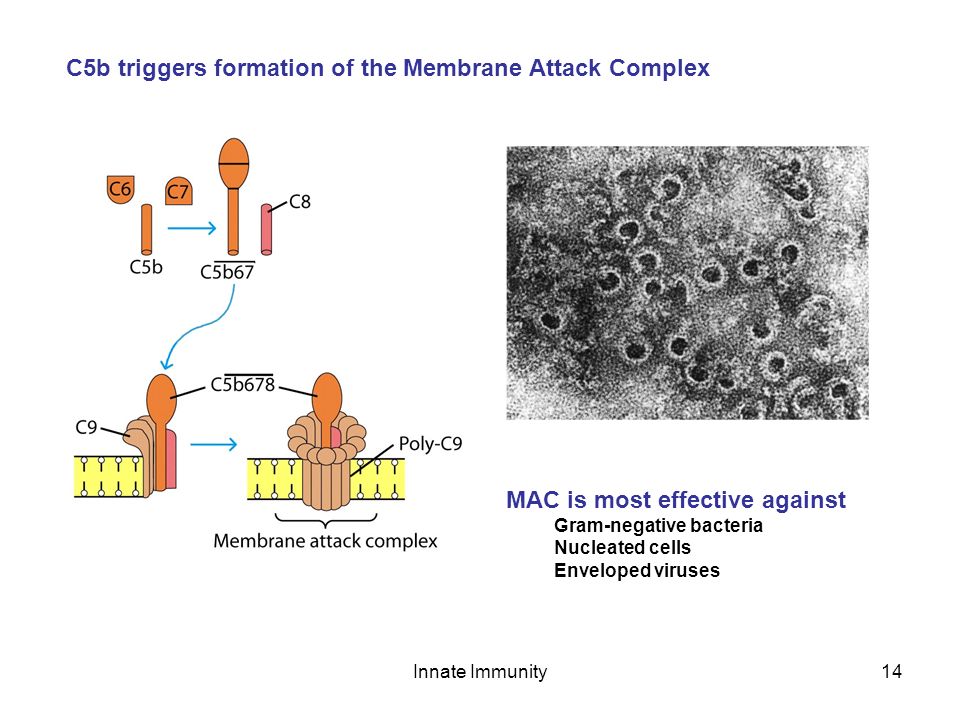 Requirements for aHUS
Genetic
Complement 
Mutation
Acquired
CKD, APS
Trigger
Pregnancy
[Speaker Notes: David to cover in more detail]
Why is pregnancy a trigger for aHUS?
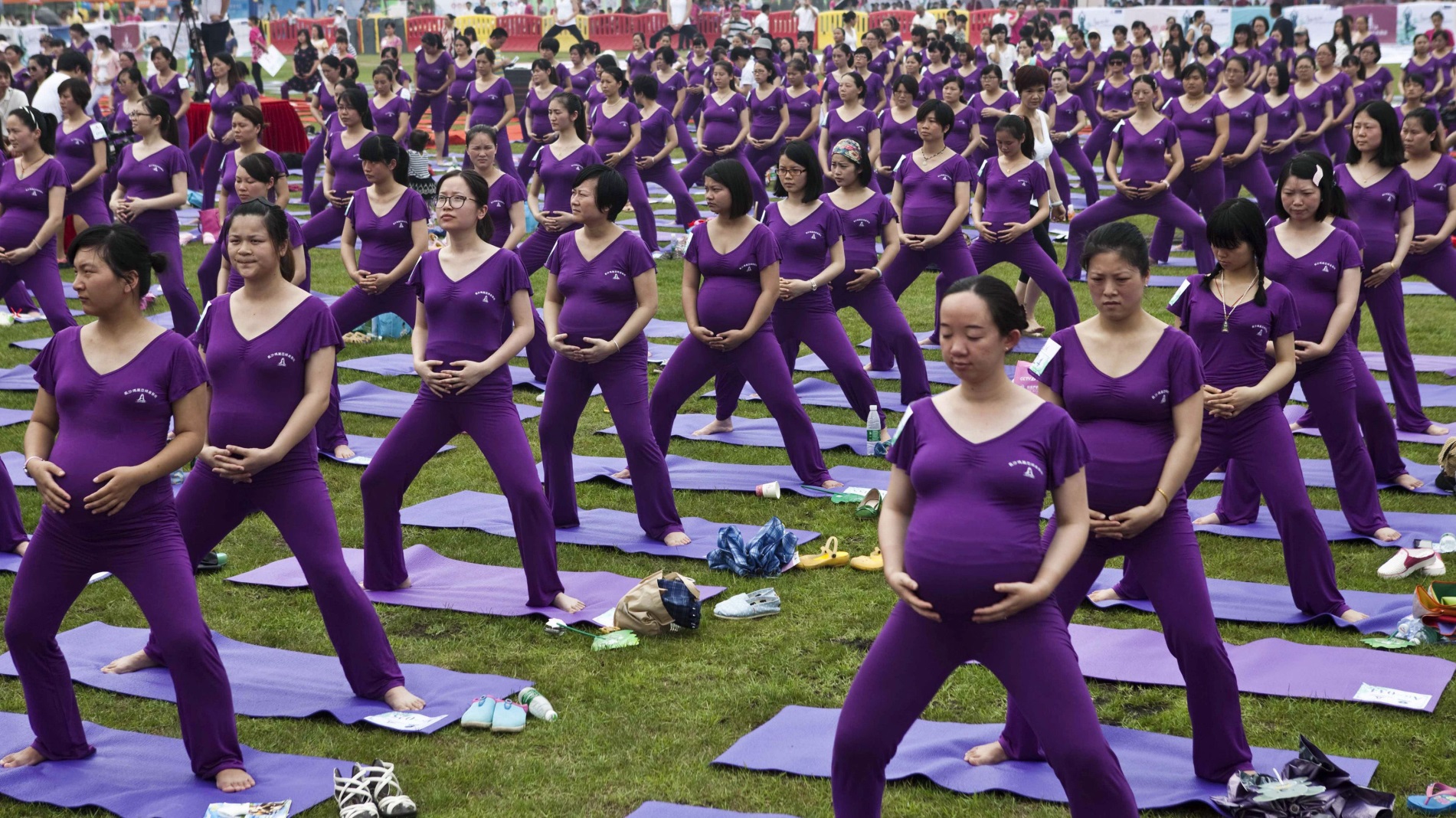 Multiple hits
Angiogenic Imbalance
Complement Activation
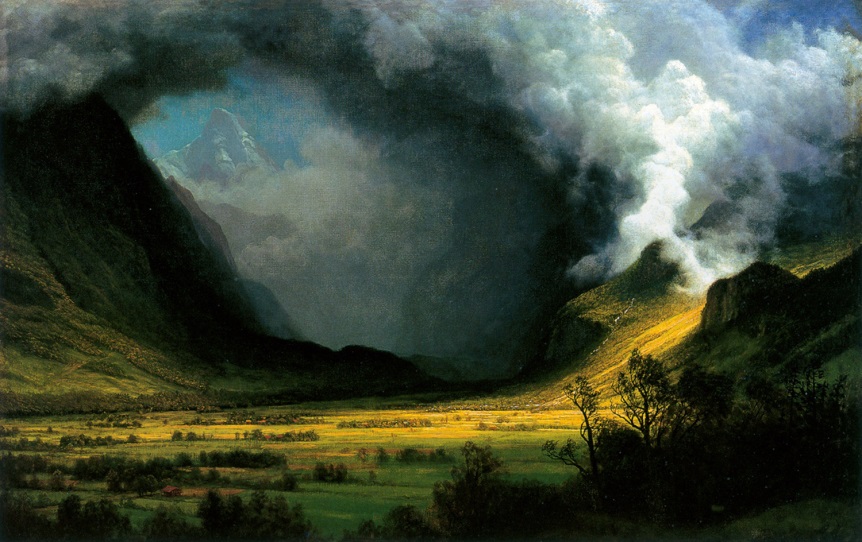 Susceptible Individual e.g. Alternative complement pathway mutations
Bleeding
Placental Disease or delivery
Angiogenic factor changes in pregnancy
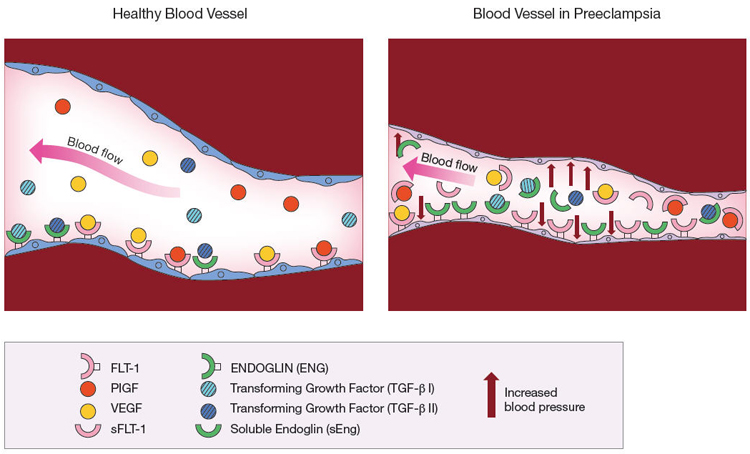 [Speaker Notes: Exgenous relaxin mediates NO dependent vasodiation in non-pregnant rats with and without ovaries and in male rats]
Vascular Endothelial Growth Factor inhibition as a trigger of TMA
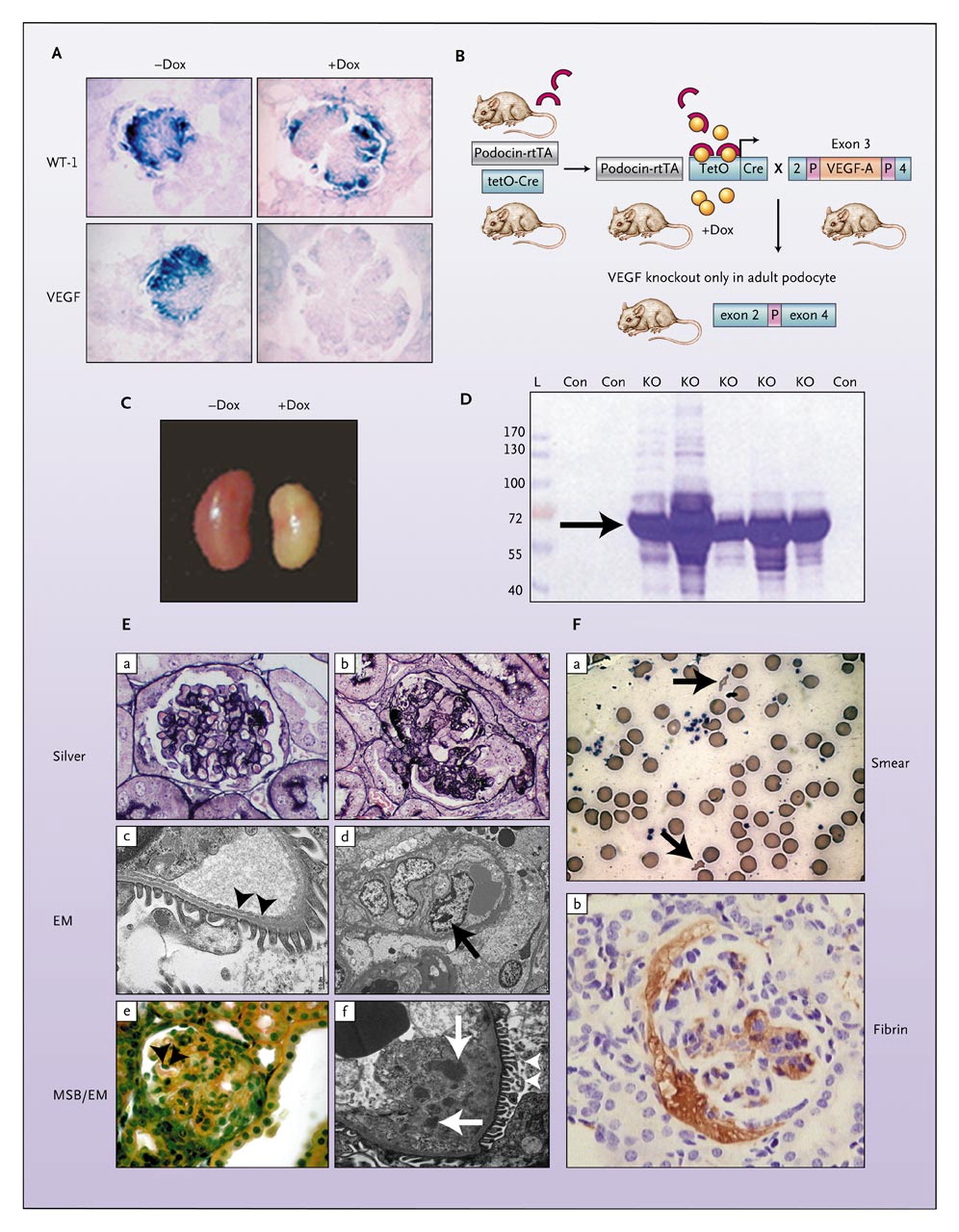 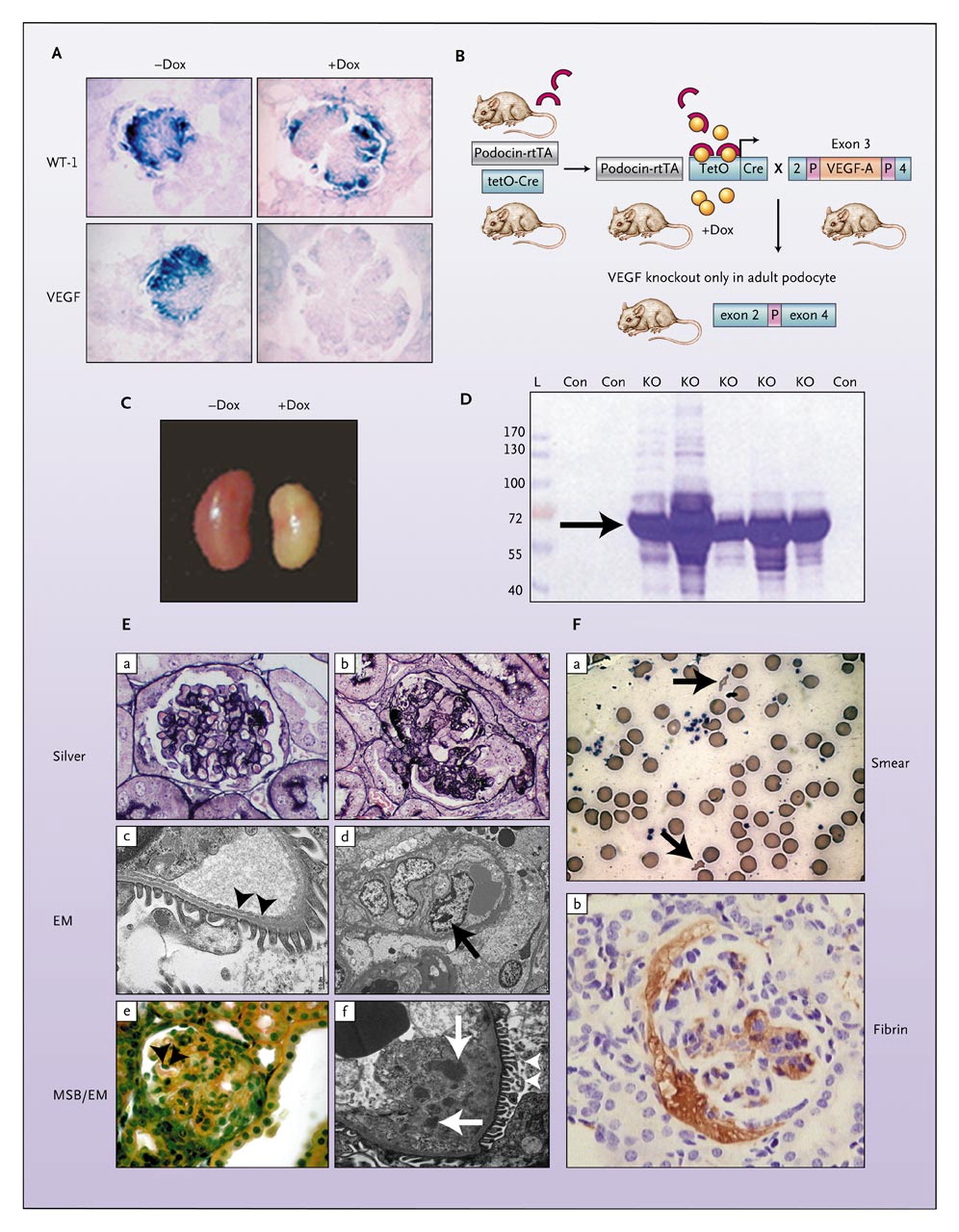 Bevacizumab – Anti VEGF treatment for renal, colon, lung, and breast  cancer
Sunitinib – Tyrosine kinase receptor inhibitor (including VEGF receptor)

Proteinuria - 21 to 64% of patients
Hypertension - 3 to 36% of patients

Renal specific TMA – rare but reported 
Eremina et al NEJM 2008
Plasma Exchange
Aim to replace mutant dysfunctional proteins with normal proteins
Start plasma exchange whilst awaiting for other results
Avoid platelet infusion prior to line insertion
Duration of plasma exchange dependent on patient’s response – until platelets >150,000/mm3 for 2 consecutives days and normalization of LDH
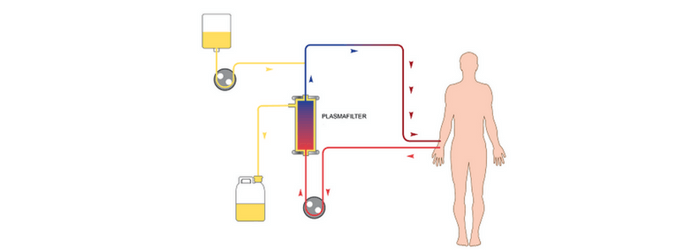 Unsuccessful in majority of patients (unless anti-Factor H Antibody driven)
Noris M et al. CJASN 2010
Eculizumab
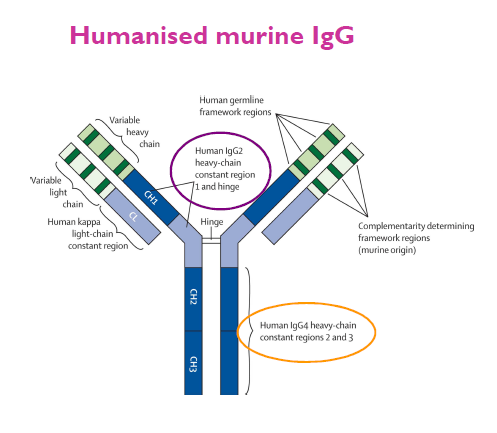 Inhibits C5 Activation

Half life of 272 hours (approximately 12 days)

Distribution volume – in vascular space

Steady stage 150 days

Concentration >35 mg/ml achieve total in vivo inhibition of haemolytic activity

Metabolism via lysosomal enzyme cleavage
Approved in the US and Europe in 2011 for the treatment of aHUS
Complement pathway – Eculizumab
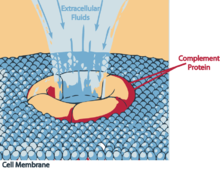 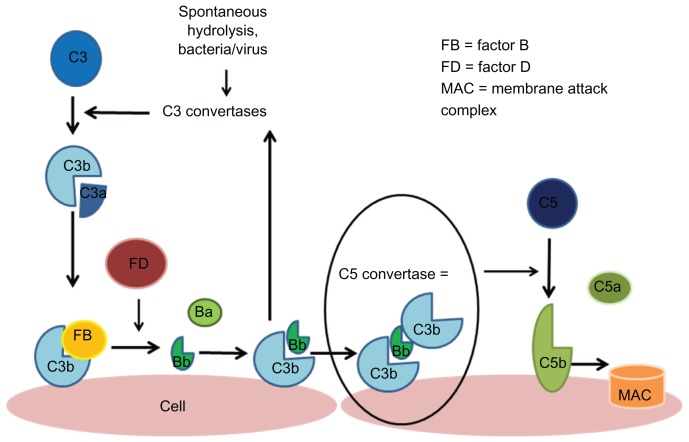 Eculizumab
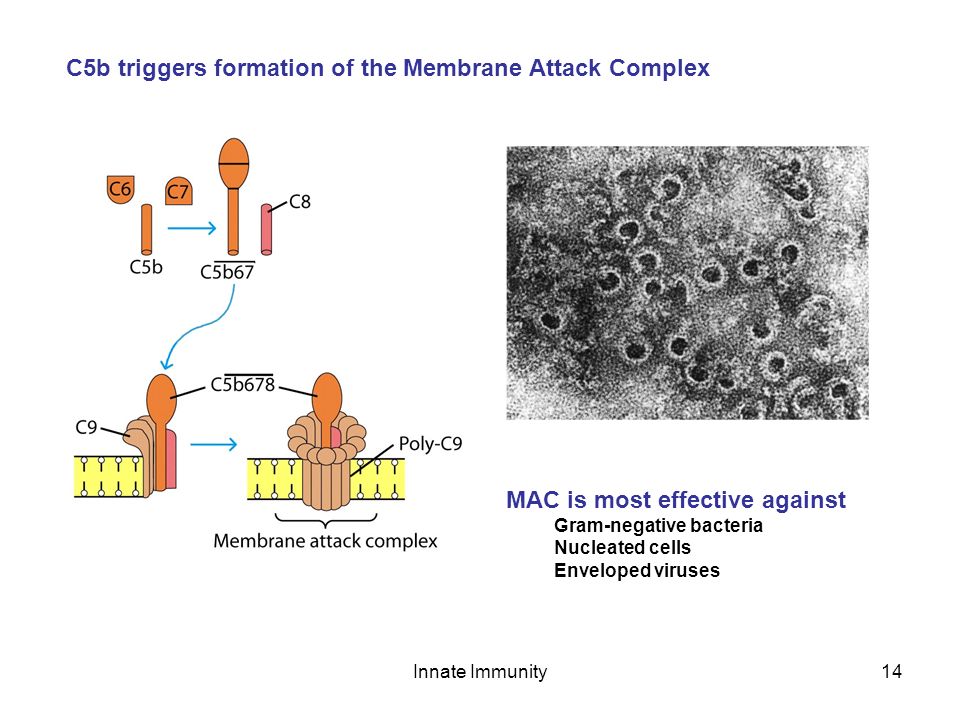 Eculizumab
Initial treatment dose of 900 mg weekly for 4 weeks
Maintenance treatment dose of 1200 mg on week 5 every 12–16 days
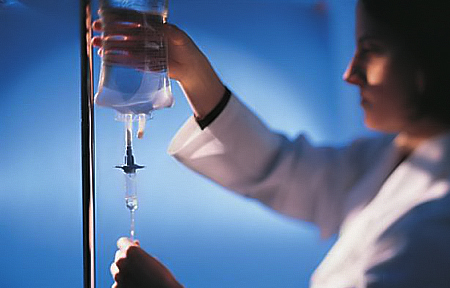 Prospective studies of non-pregnant patients to halt the TMA process with long-term improvement in haematological and renal abnormalities.

Outcomes improve the earlier treatment is initiated

Positive results irrespective of genetic abnormality
Legendre et al. NEJM 2013
Adverse Effects of Eculizumab
People receiving eculizumab have up to 2,000 times greater risk of developing invasive meningococcal disease 
Swab to exclude nasal carriage
Vaccination prior to commencing eculizumab
Patients are informed of the signs and symptoms of meningococcal infection and are provided with a safety card – prophylaxis throughout

Common Adverse Effects (1-10%)
Headaches >10%
Infections (pneumonia, upper respiratory tract infection, colds, and urinary tract infection),
Leukopenia
Anaemia
Anaphylaxis/ Hypersensitivity
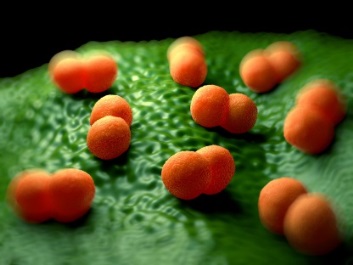 Eculizumab - funding
£340,200 per patient per year: aHUS and named patient basis for prevention of recurrence post-transplant (alternative = liver kidney transplant)
On average the cost per person for orphan drugs is "six times that of non-orphan drugs” 

	……………….………only if all the following arrangements are in place:
coordination of eculizumab use through an expert centre
monitoring systems to record the number of people with a diagnosis of atypical haemolytic uraemic syndrome and the number who have eculizumab, and the dose and duration of treatment
a national protocol for starting and stopping eculizumab for clinical reasons
a research programme with robust methods to evaluate when stopping treatment or dose adjustment might occur.
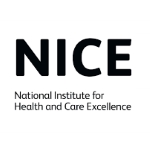 Eculizumab in Pregnancy
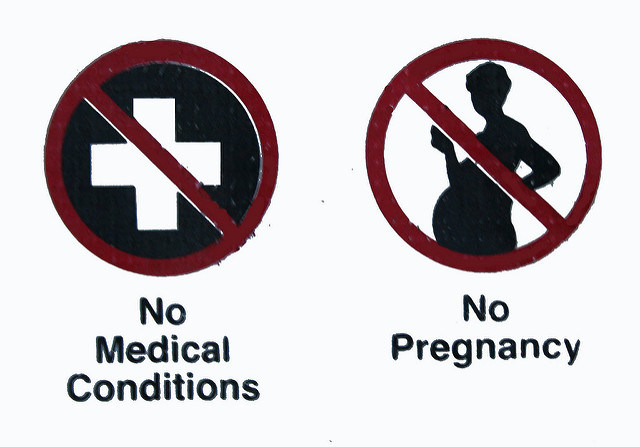 [Speaker Notes: First case treated in 2013 in Greece – presented at 16 weeks]
Eculizumab in PNH
Paroxysmal Nocturnal Haematuria  (PNH) - reduces red cell destruction and transfusion requirement but not risk of death 

Martí-Carvaja et al, Cochrane database of systematic reviews. 2014
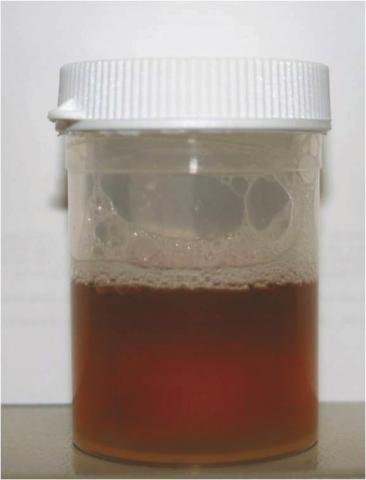 Maternal mortality 8-21%

Fetal mortality 4-9%

Major thrombotic events postpartum
Eculizumab in Pregnancy
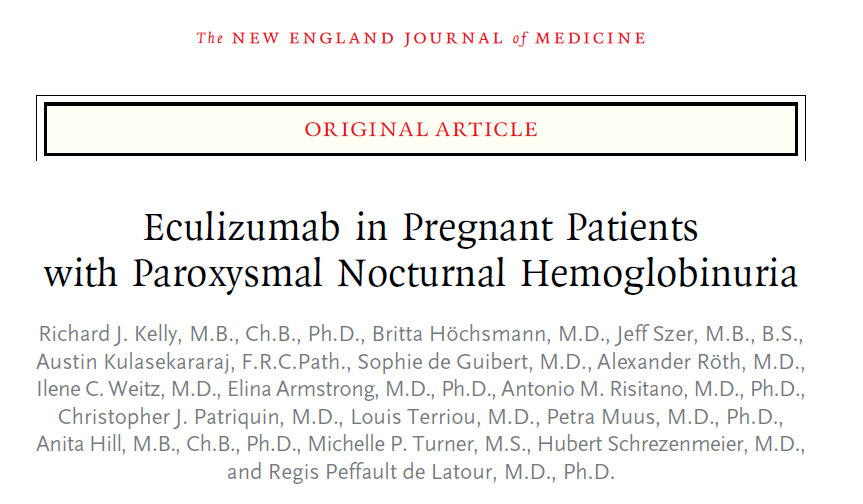 2015
Questionnaire study: International PNH Interest Group and Registry

75 pregnancies in 61 women with PNH 
No maternal deaths 
First trimester miscarriage - 6 (8%) 
Still birth -  3 (4%) 
Preterm delivery <37 weeks-  22 (29%) delivery
Eculizumab in Pregnancy
36/67 (54%) required increased dose due to breakthrough intravascular haemolysis

Mainly >28 wks
Plasma volume / terminal complement activity / lysosomal breakdown

Six cases (8%) of pre-eclampsia causing preterm delivery

Eculizumab detected in 7/20 (35%) cord blood samples (11.8 to 21.2 μg / ml)



Case report - Eculizumab in cord blood – no maternal terminal complement activity but normal infant activity.
Hallstensen et al Immunobiology 2015
Long term infant outcomes
No congenital abnormalities

Children follow-up 31 months (range 4 to 94) (one lost to follow-up)

Formal developmental assessments 64/69 (5 missing - no parental concerns)
One neutropenia – resolved at 12 months
One speech and language delay
.
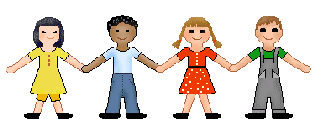 Eculizumab in breast feeding
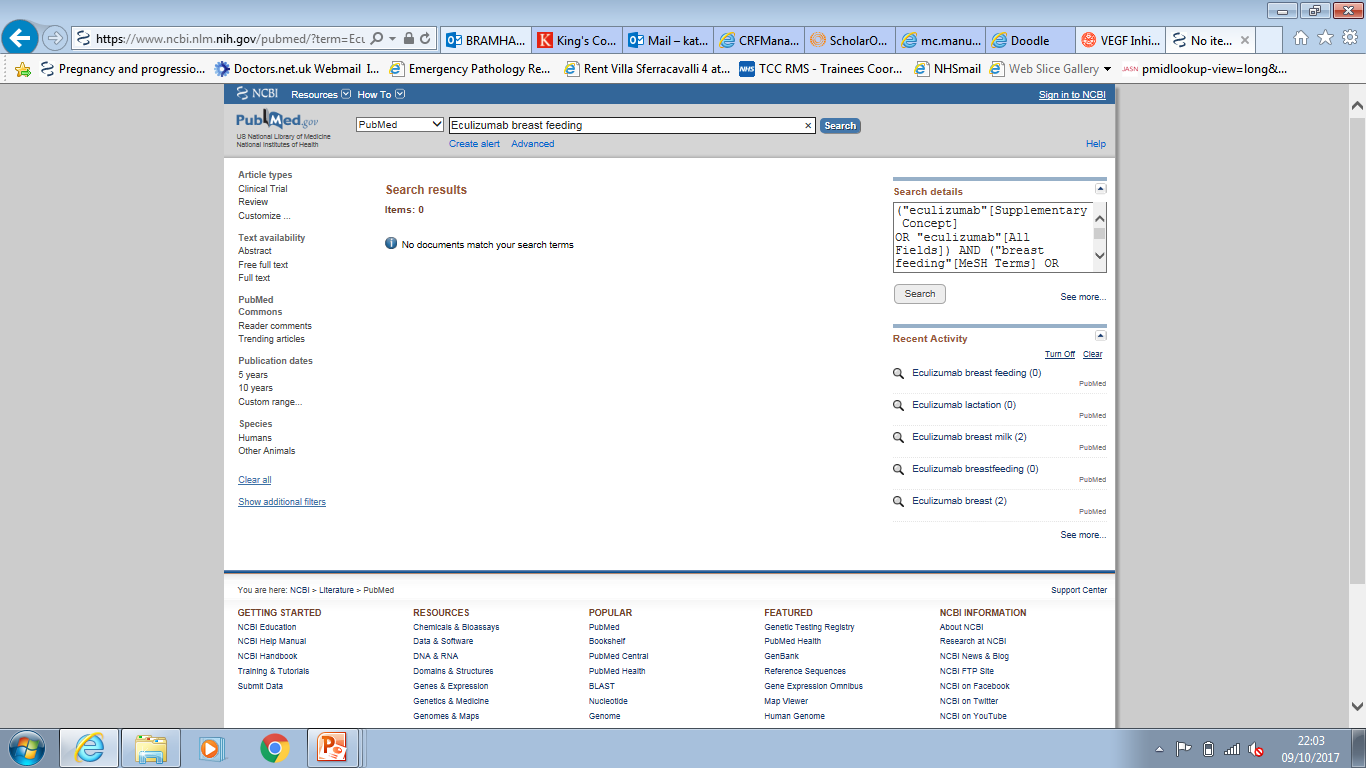 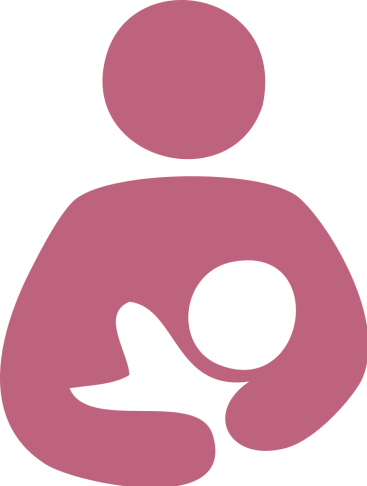 Ig G antibody – NOT Ig A – unlikely to be excreted in large quantities

Not detected in any of 10 samples examined from mothers with PNH
25/61 (41%) women breast fed
Kelly et al NEJM 2015
Planning a pregnancy?
Risk of relapse is unknown


Proactive or Reactive?



Case reports of successful use of eculizumab for disease prevention during pregnancy

Case reports of single dose pre-delivery for previous post partum disease



??????
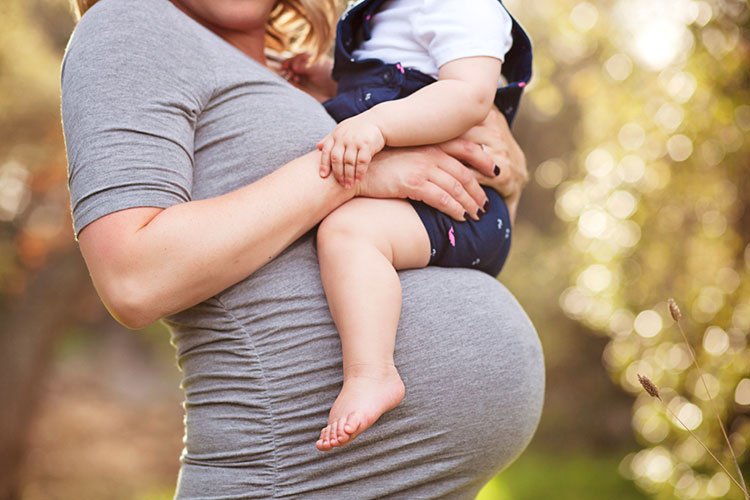 Conclusions
aHUS is a rare cause of TMA and AKI in pregnancy
Alternative complement pathway dysregulation which may be triggered during pregnancy
Often occurs in late pregnancy or postpartum
Potential treatment includes eculizumab 
More safety data are needed
Thank you
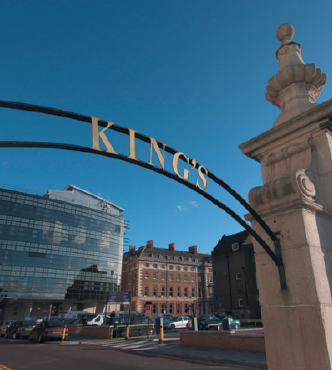 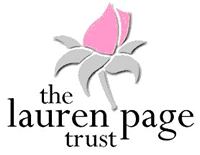 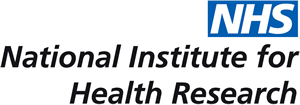 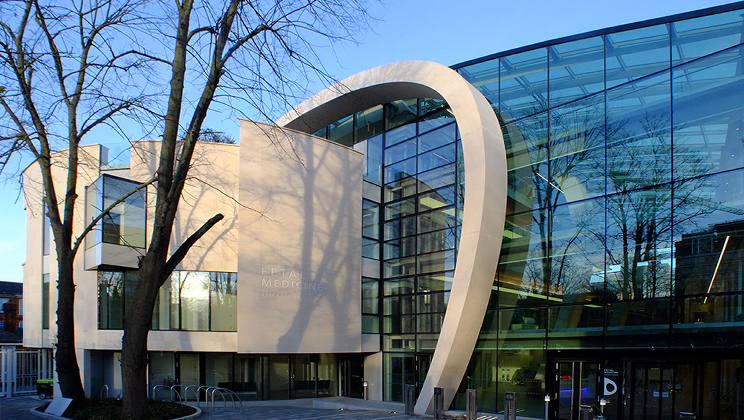 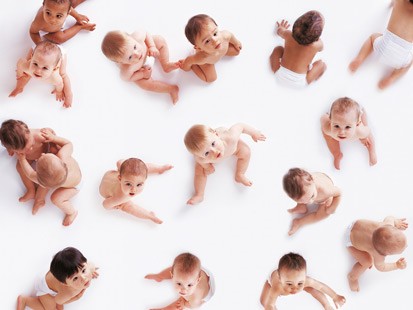 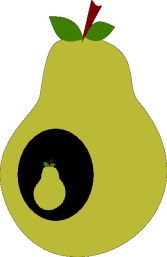 Pregnancy
Adaptations
In
Renal disease
Study
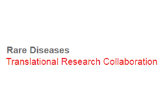 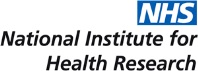